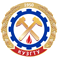 Кузбасский государственный технический университет имени Т.Ф. ГорбачеваФилиал КузГТУ в г. Белово
Гигиеническая оценка производственного фактора «тяжесть труда» в границах маркшейдерского отдела на угольном предприятии
Малыхина Валерия Константиновна
Студентка группы ТБб-205
Научный руководитель: Законнова Л.И., д.б.н.
Цель - исследовать гигиеническую оценку производственного фактора «тяжесть труда» на рабочем месте работников маркшейдерского отдела на угольном предприятии.
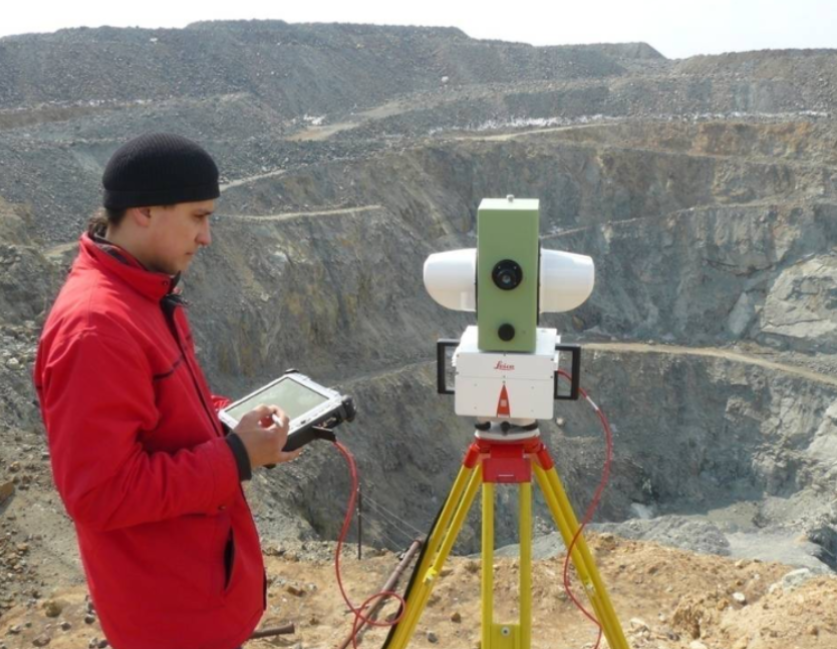 Рисунок 1- Уровни воздействия на человека
Рисунок 2 - Классификация условий труда.
Рисунок 3 - Рабочая поза.
Физическая динамическая нагрузка:
Общая масса за рабочий день составила от 1,5 до 3,5 кг. Суммарный путь с грузом (маркшейдерское оборудование, карты) от 500 до 5000 метров у работников.  В среднем физическая динамическая нагрузка у работников за рабочий день составляет 7975 кг·м.
Стереотипные рабочие движения:
Так как локальные движения выполняются в быстром темпе, количество за рабочий день составляет от 900 до 25000 движений, а региональные рабочие движения выполняются в медленном темпе, количество составляет от 26 до 40 движений у работников.
Выводы
1. Большинство работников считают уровень воздействия фактора работы в маркшейдерском отделе относительно дискомфортные условия – 70%, комфортные – 10%,  а экстремальных условий – 20%.
2. По условию труда 90% работников считают вредным, остальные 10% допустимым.
3. Большинство работников рабочую позу считают фиксированной – 50%, меньшая часть работников считают ее неудобной – 10%, остальные же работники в равной степени считают что поза свободная или вынужденная.
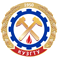 Кузбасский государственный технический университет имени Т.Ф. ГорбачеваФилиал КузГТУ в г. Белово
Гигиеническая оценка производственного фактора «тяжесть труда» в границах маркшейдерского отдела на угольном предприятии
Малыхина Валерия Константиновна
Студентка группы ТБб-205
Научный руководитель: Законнова Л.И., д.б.н.